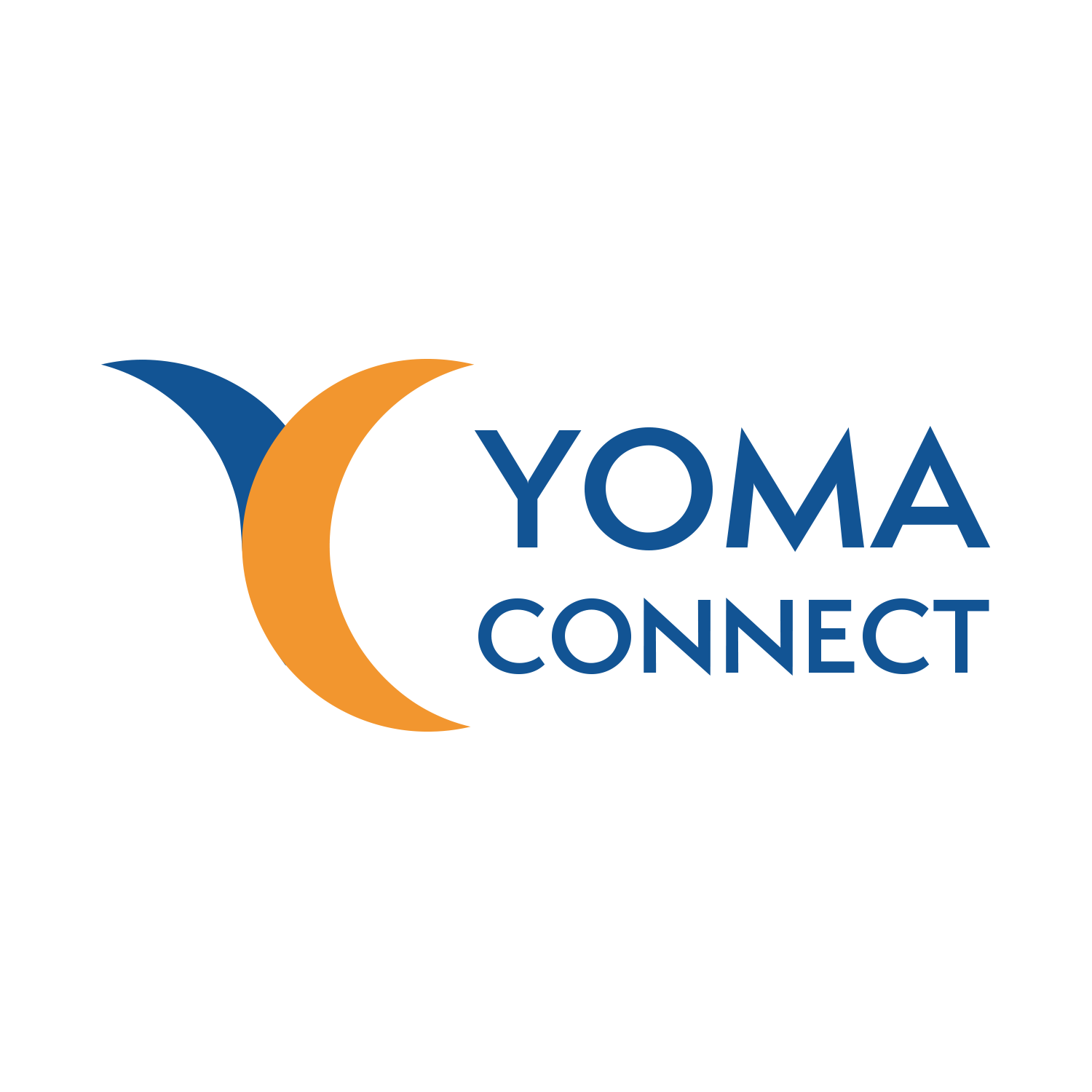 Chat လုပ်ဆောင်ချက် တစ်ဦးချင်း (သို့) အုပ်စုလို chat ခြင်း
Yoma Connect အက်ပလီကေးရှင်းရှိ Chat လုပ်ဆောင်ချက်အားရှာဖွေခြင်း
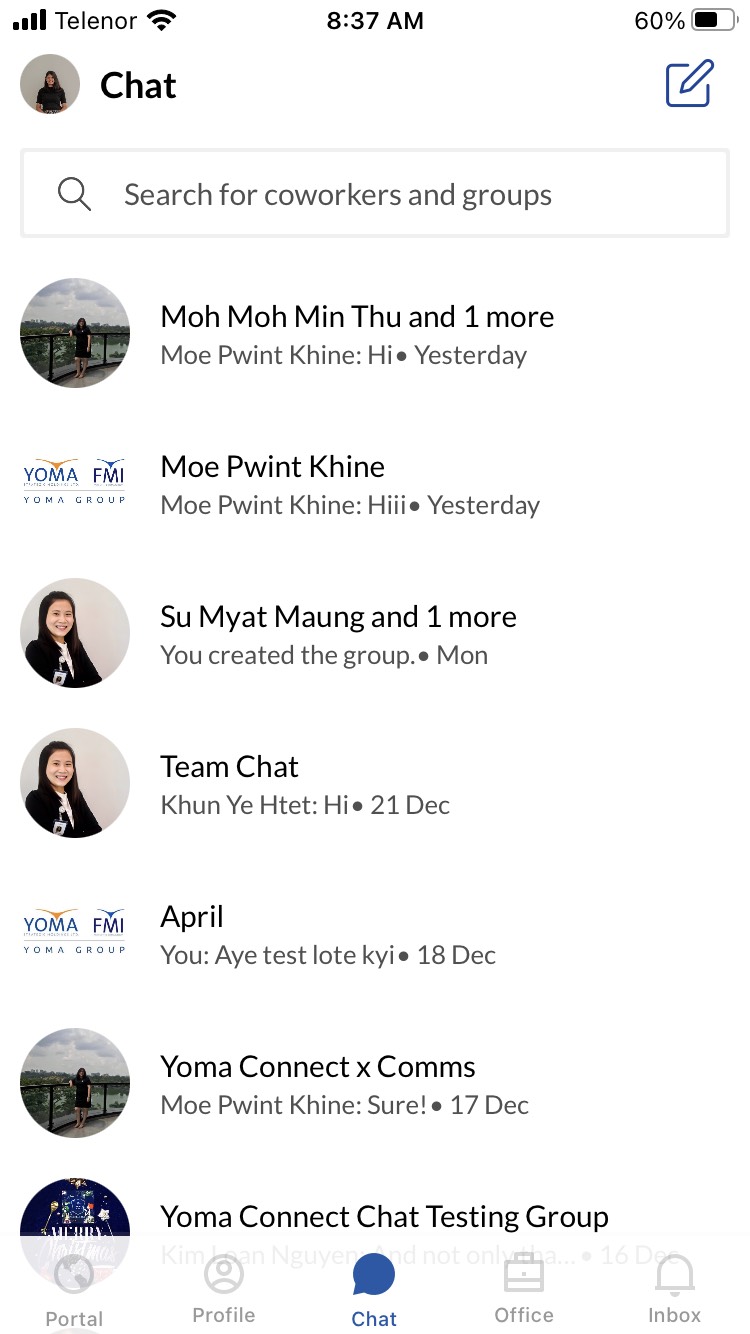 မိုဘိုင်းဖုန်းမှတစ်ဆင့် Yoma Connect အက်ပလီကေးရှင်းသို့ဝင်ပါ။
 
အက်ပလီကေးရှင်း၏ အောက်ရှိ  ပုံကိုနှိပ်ပါ။
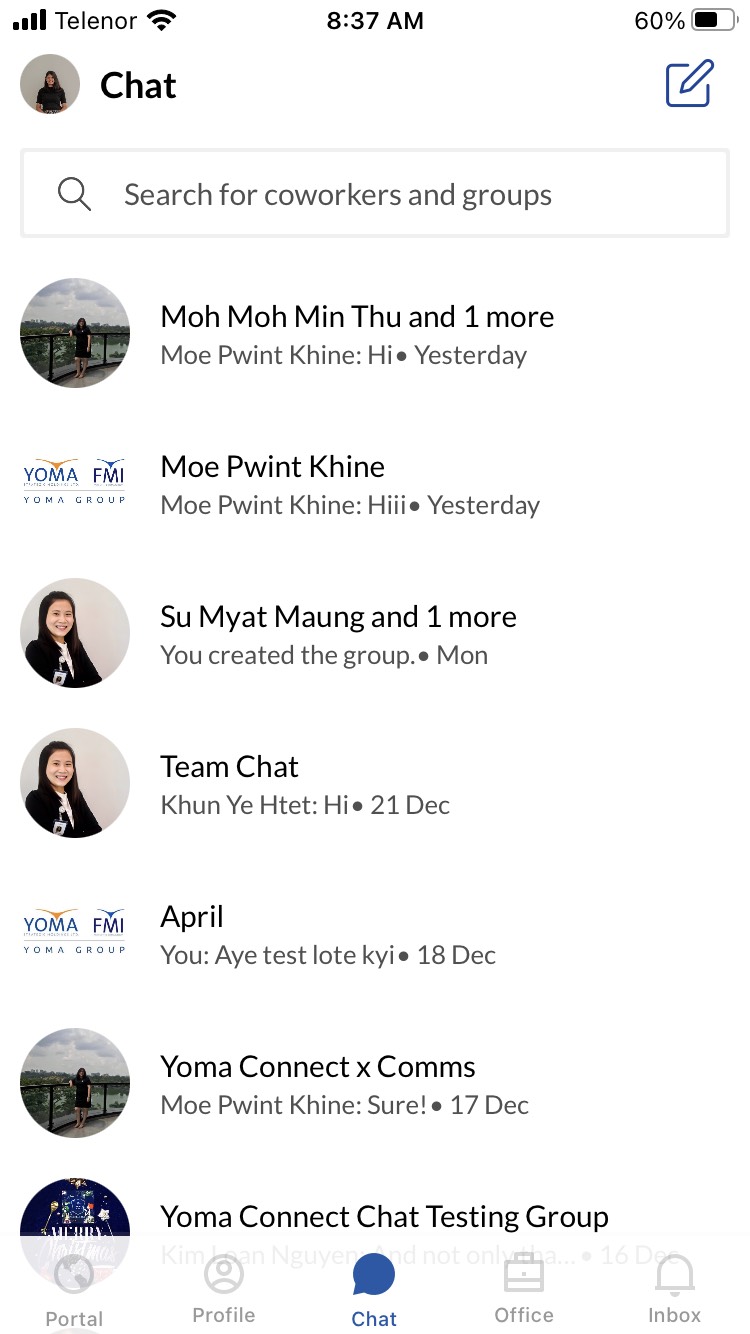 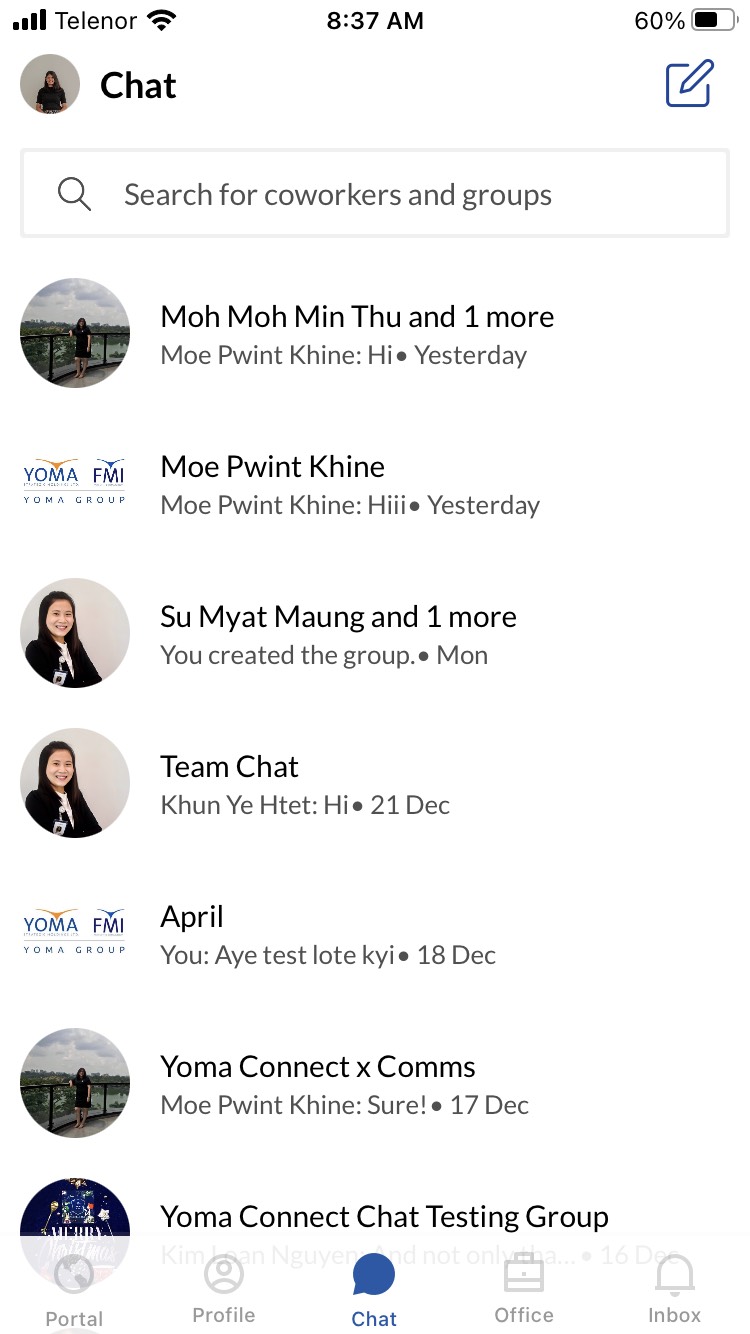 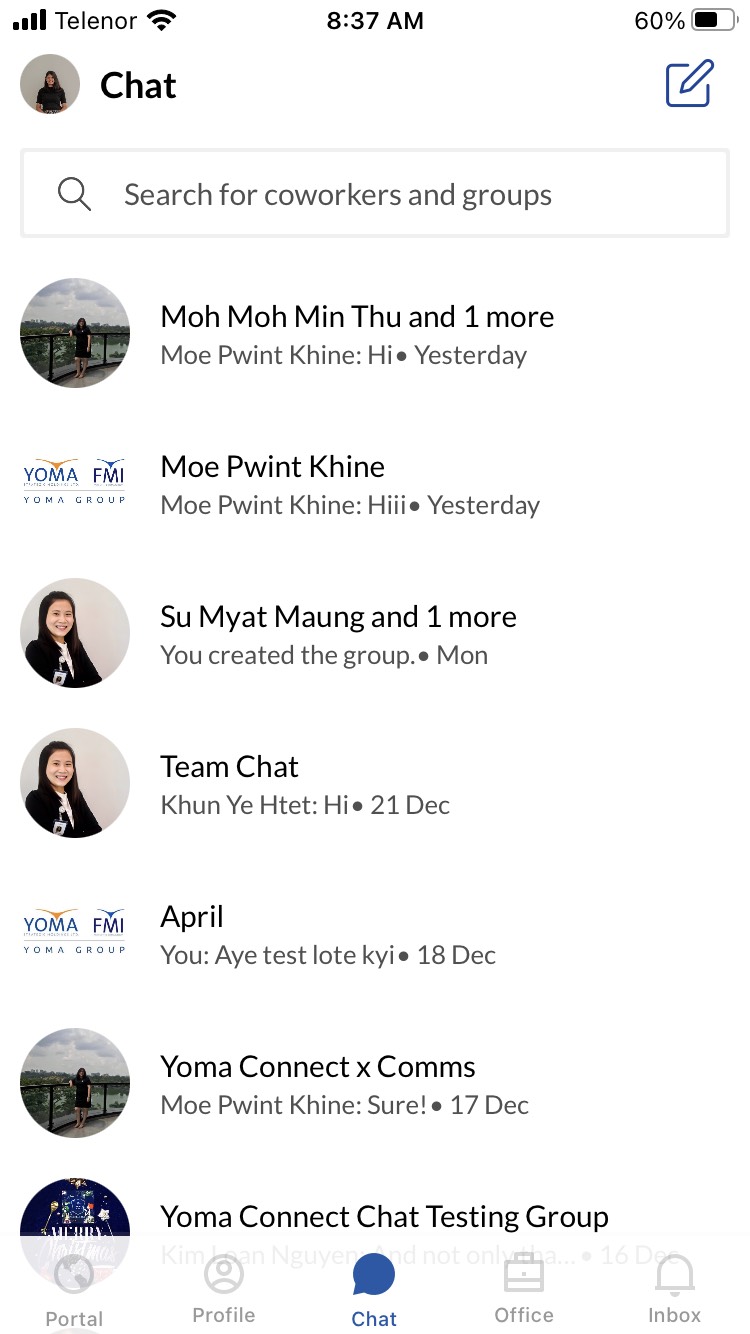 လုပ်ဖော်ကိုင်ဖက်နှင့် တစ်ယောက်ချင်း စကားပြောခြင်း
၁
စကားပြောဆိုမှု အသစ် စတင်ရန် ညာဘက်အပေါ်ထောင့်ရှိ         ပုံကိုနှိပ်ပါ။

ဆက်သွယ်လိုသော လုပ်ဖော်ကိုင်ဖက်အမည် ကိုရေးပါ။ 

လုပ်ဖော်ကိုင်ဖက် တစ်ဦးနှင့် စကားစတင် ပြောဆိုနိုင်ပါပြီ။
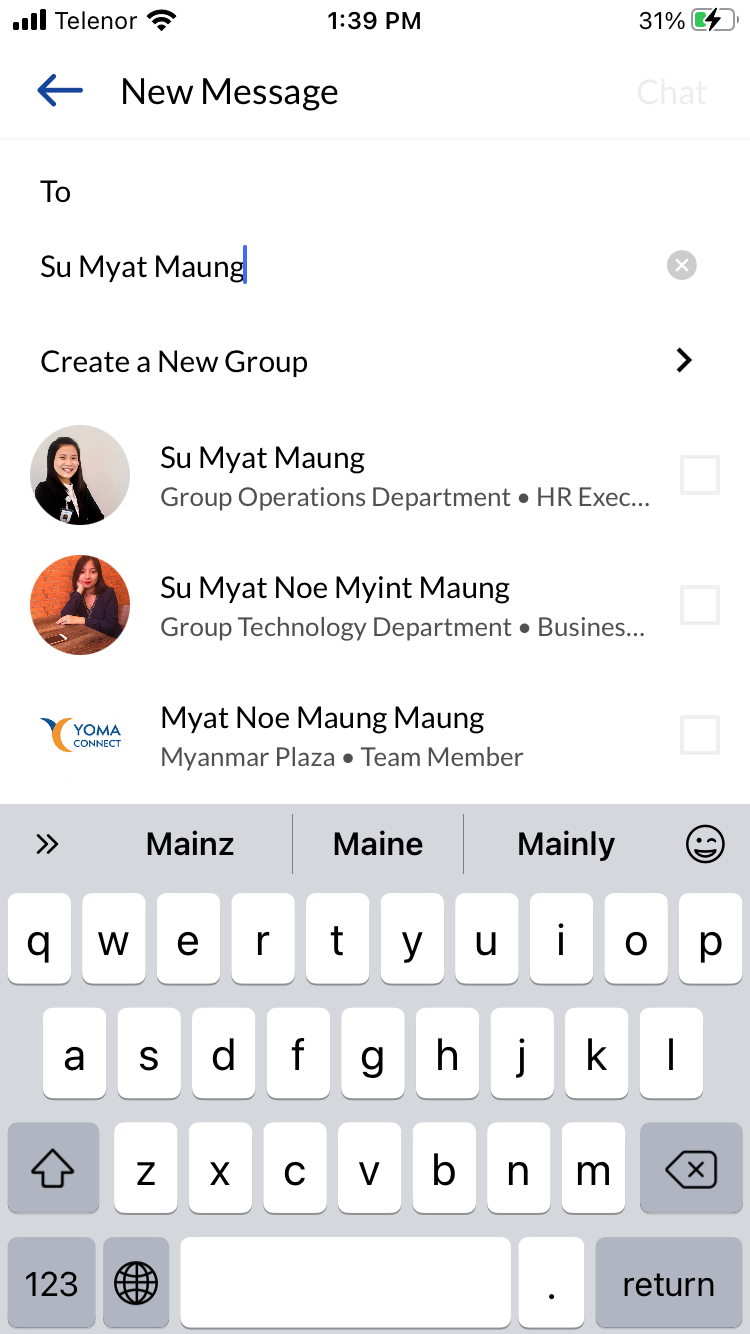 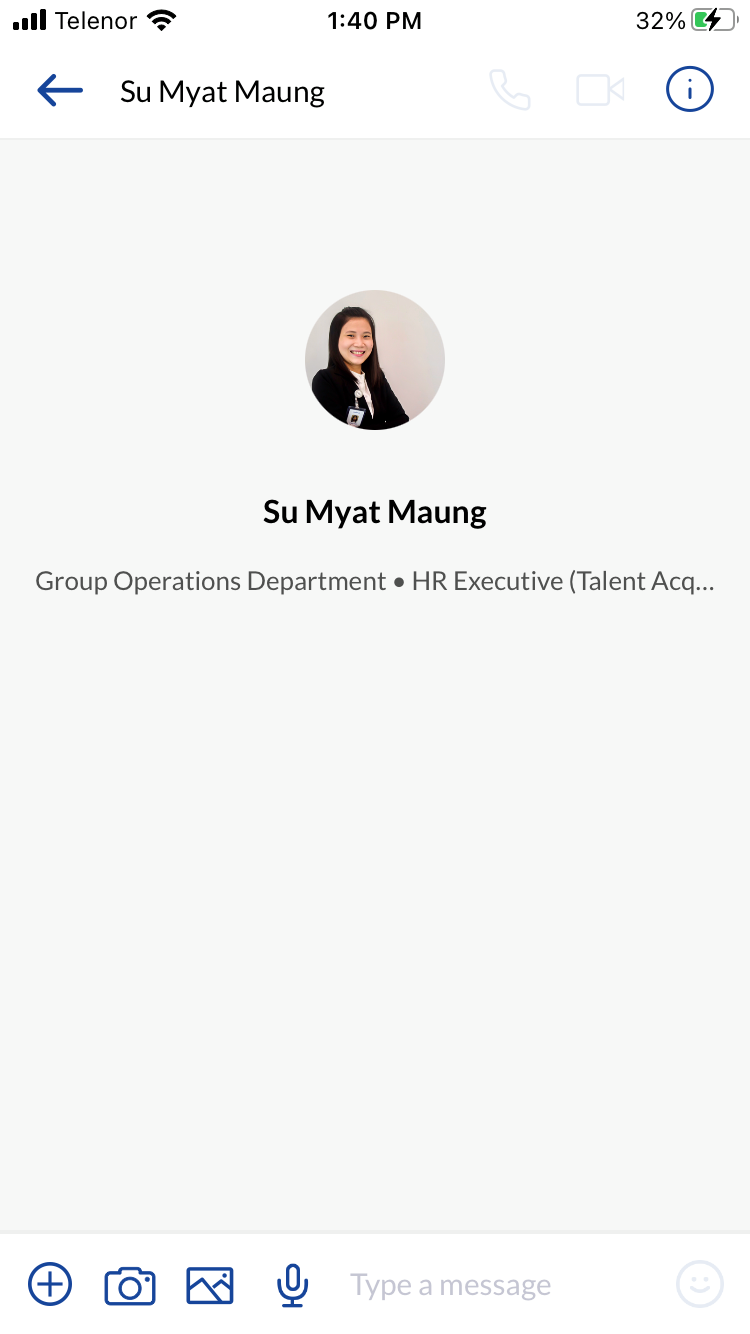 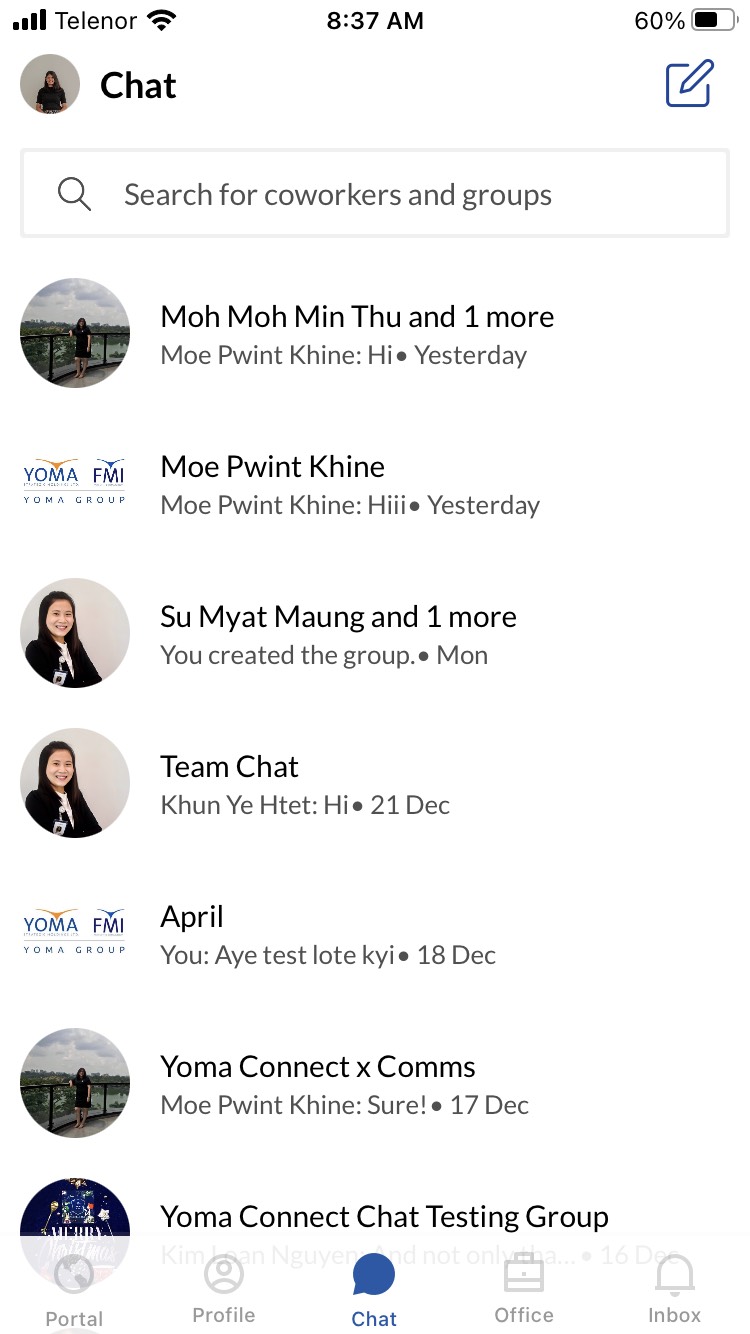 ၃
၂
၂
၁
အဖွဲ့လိုက် စကားပြောဆိုနိုင်သော chat box (Group Chat) ဖန်တီးခြင်း
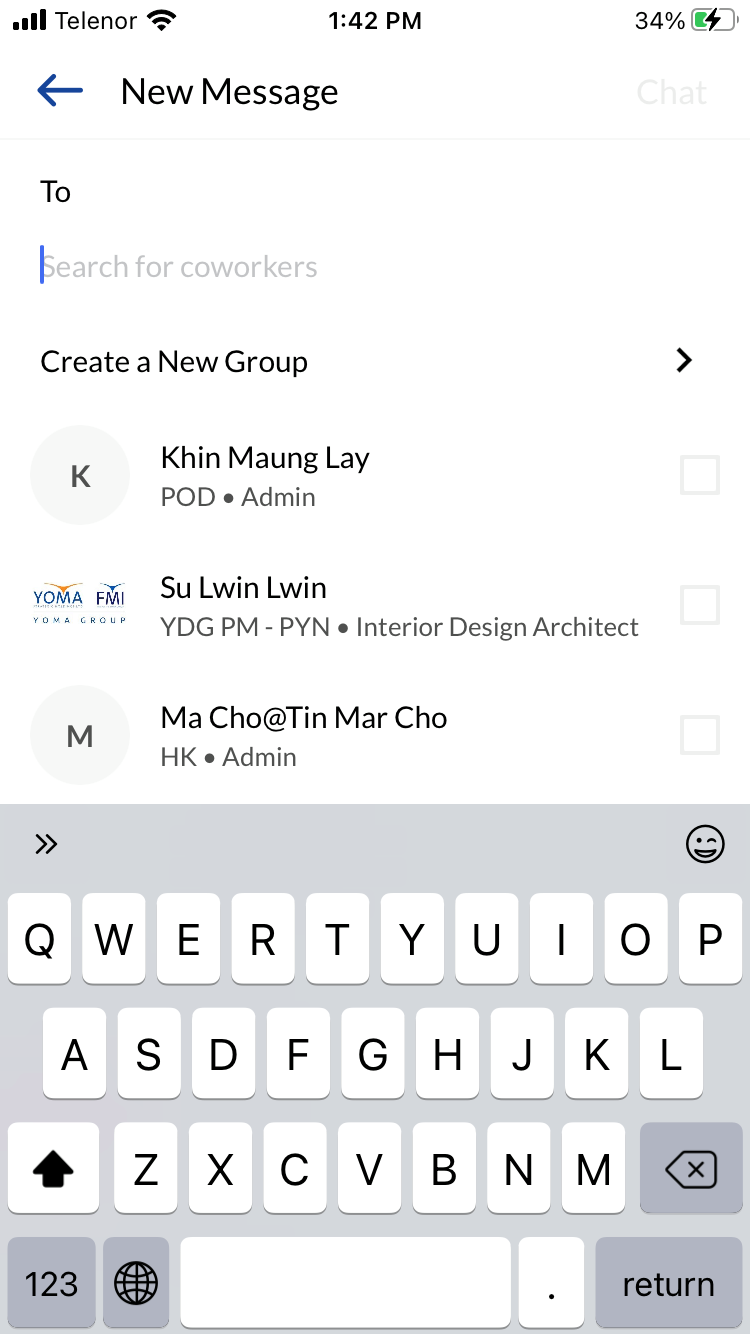 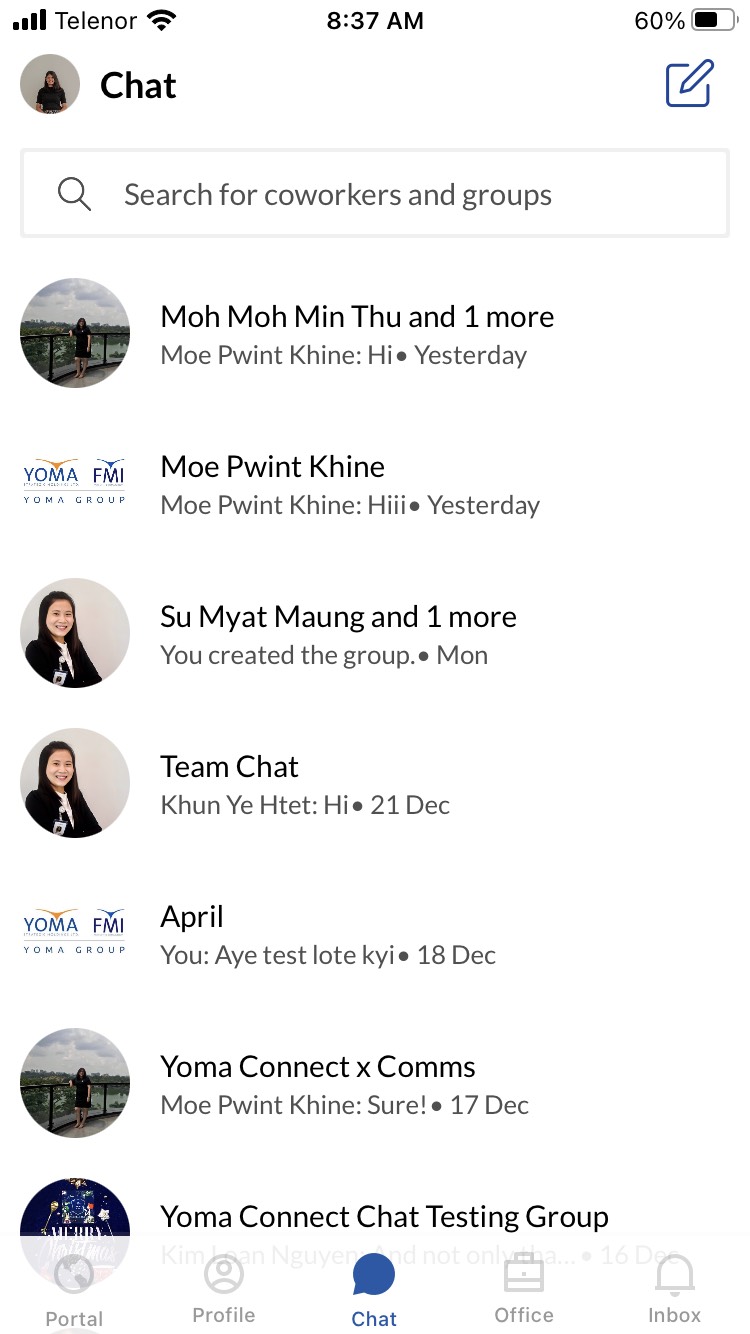 စကားပြောဆိုမှု အသစ် စတင်ရန် ညာဘက်အပေါ်ထောင့်ရှိ       ပုံကိုနှိပ်ပါ။

"Create a New Group" ကိုနှိပ်ပါ။

 ဆက်သွယ်လိုသော လုပ်ဖော်ကိုင်ဖက် အမည်များ ကိုရွေးပါ။ 

လုပ်ဖော်ကိုင်ဖက်များစွာဖြင့်စကားစတင် ပြောဆိုနိုင်ပါပြီ။
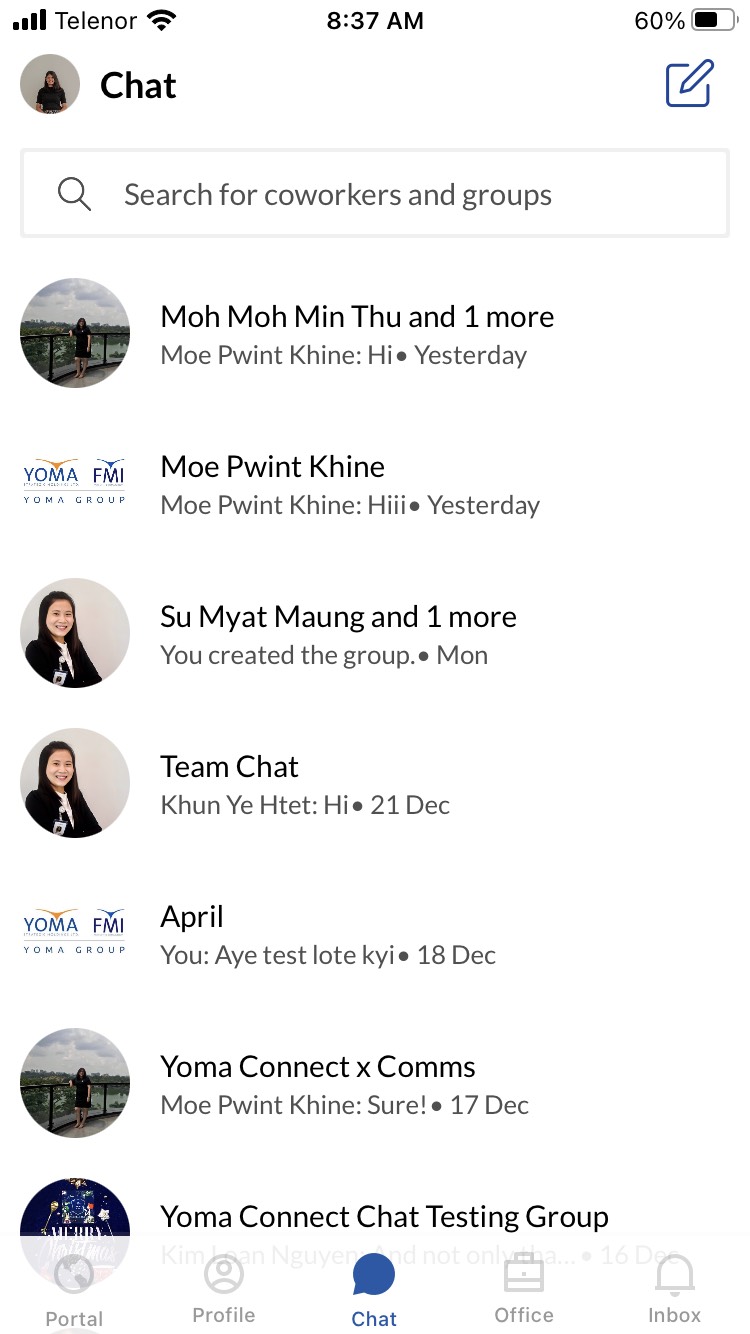 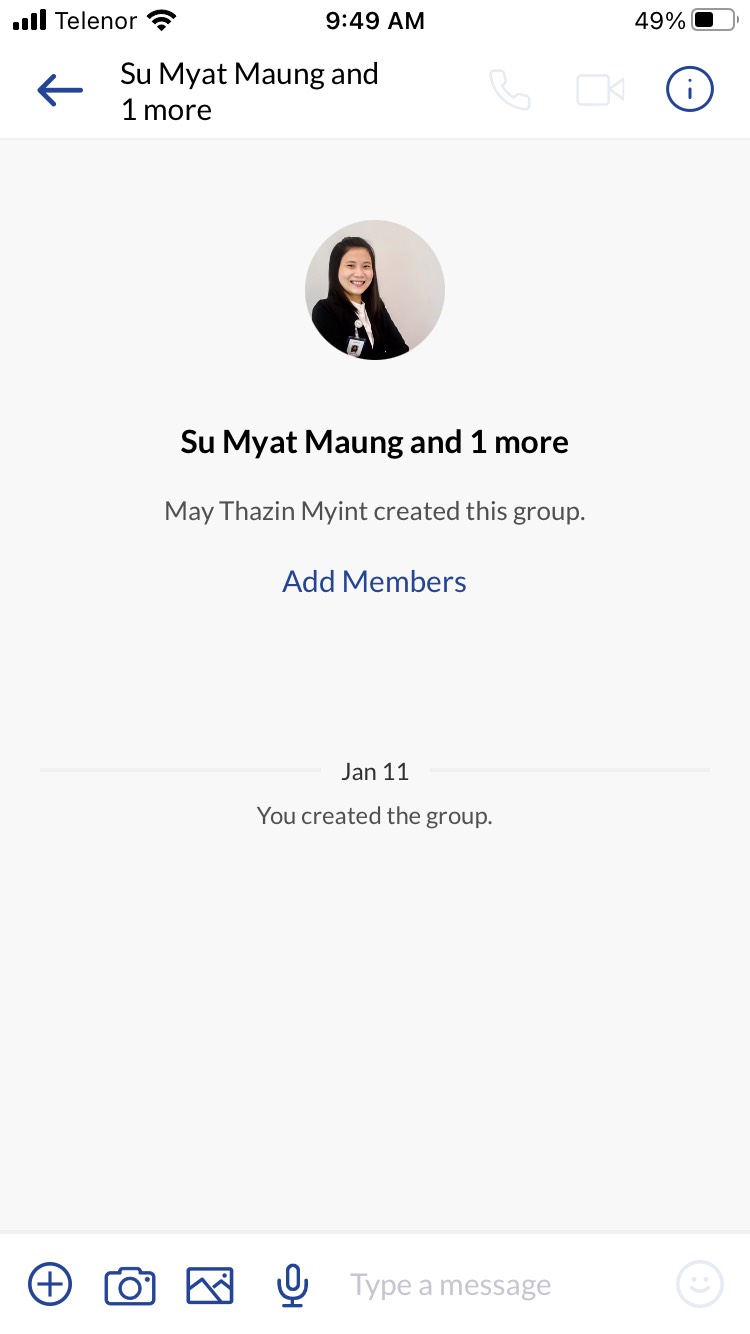 ၃
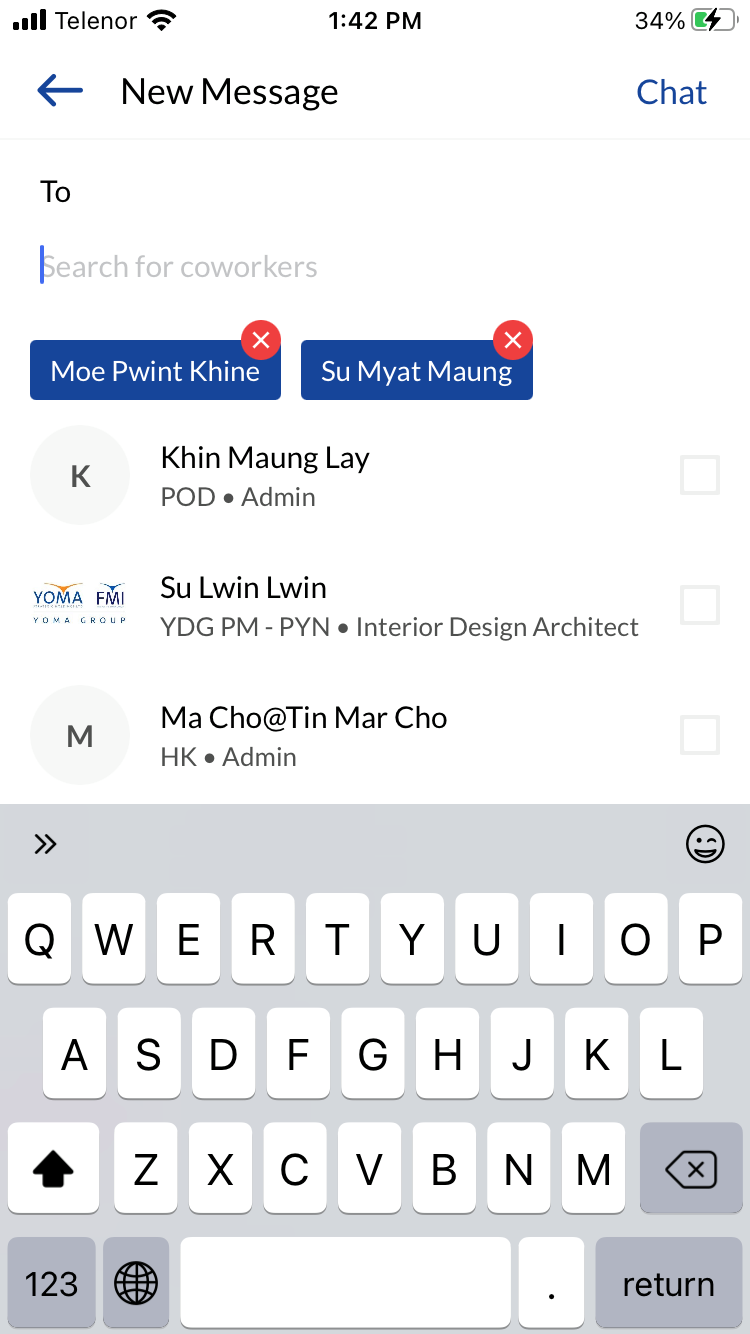 ၄
ရှိပြီးသား အဖွဲ့ Chat Box  (Group Chat)  ထဲသို့ လုပ်ဖော်ကိုင်ဖက်များ ထပ်ထည့်ခြင်း
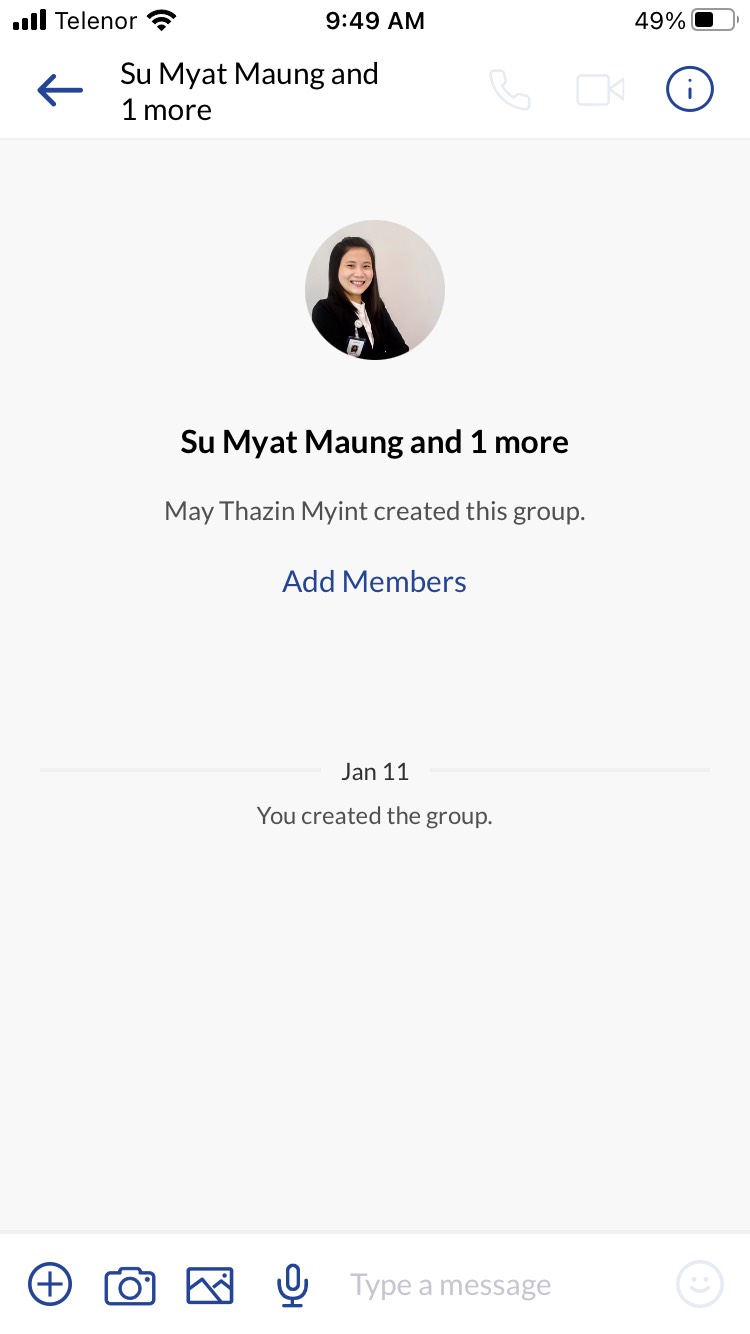 လုပ်ဖော်ကိုင်ဖက်အသစ်ထပ်ထည့်လိုသော  ရှိပြီးသားအဖွဲ့လိုက် Chat Box (Group Chat box) ကိုနှိပ်ပါ။ 

"Add Members" ကိုနှိပ်ပါ။ 

ထပ်ထည့်လိုသော လုပ်ဖော်ကိုင်ဖက်များ၏ အမည်များကိုရေးထည့်ပြီး လက်ရှိအဖွဲ့လိုက် Chat Box (Group Chat Box) ထဲသို့ထည့်ပါ။
၂
၁
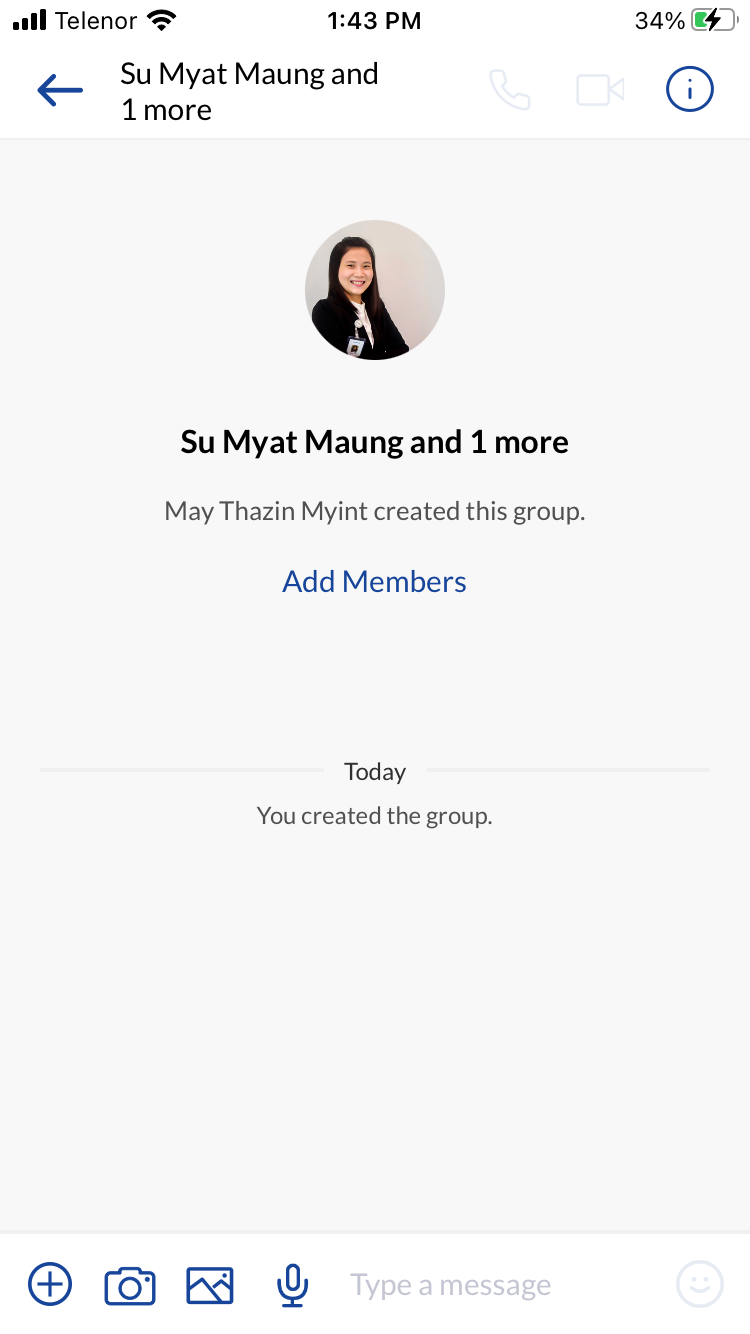 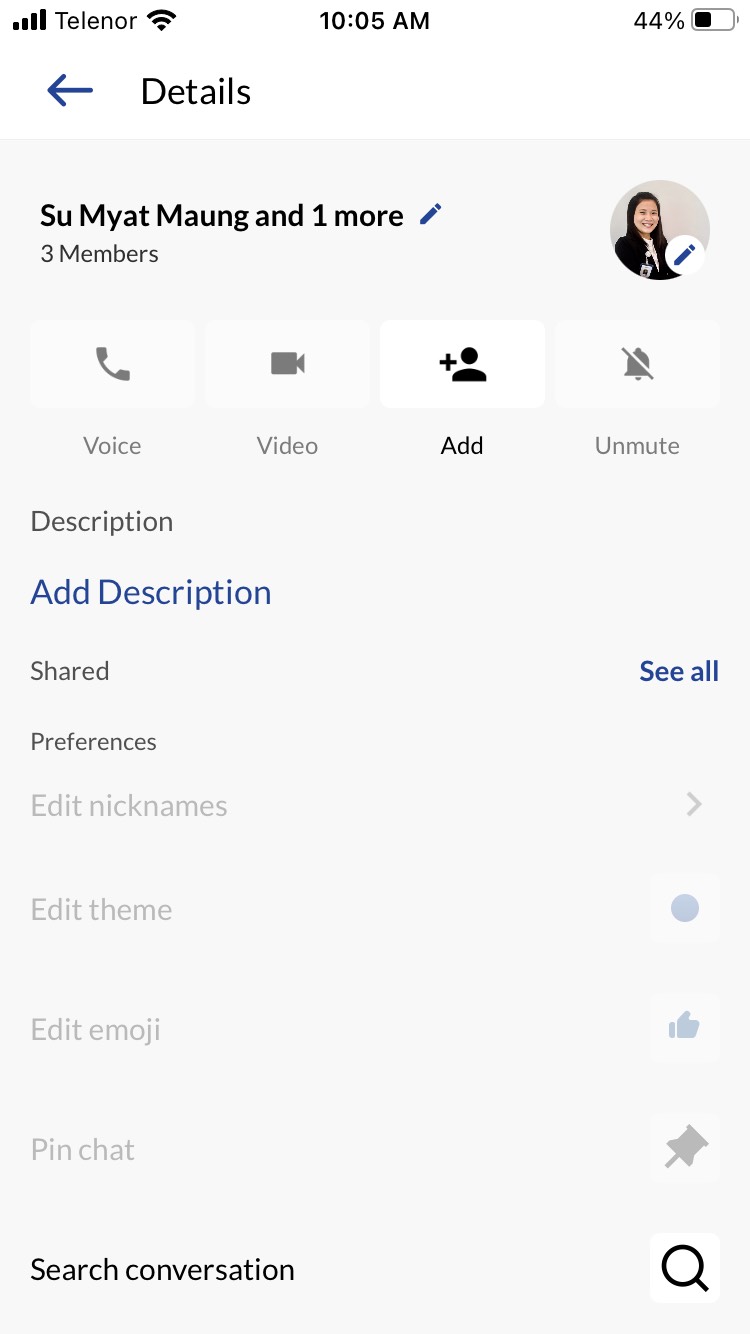 အဖွဲ့လိုက် Chat Box (Group Chat Box)  အမည်ပြောင်းခြင်း
အဖွဲ့လိုက် Chat Box  (Group Chat Box) ရှိပုံ  ကိုနှိပ်ပါ။ 

     ပုံကိုနှိပ်၍ အဖွဲ့လိုက် Chat Box (Group Chat Box) အမည်အားပြောင်းလဲနိုင်ပါသည်။ 

ပြောင်းလဲလိုသော အမည်အားရေးပြီး "Save" ကိုနှိပ်ပါ။
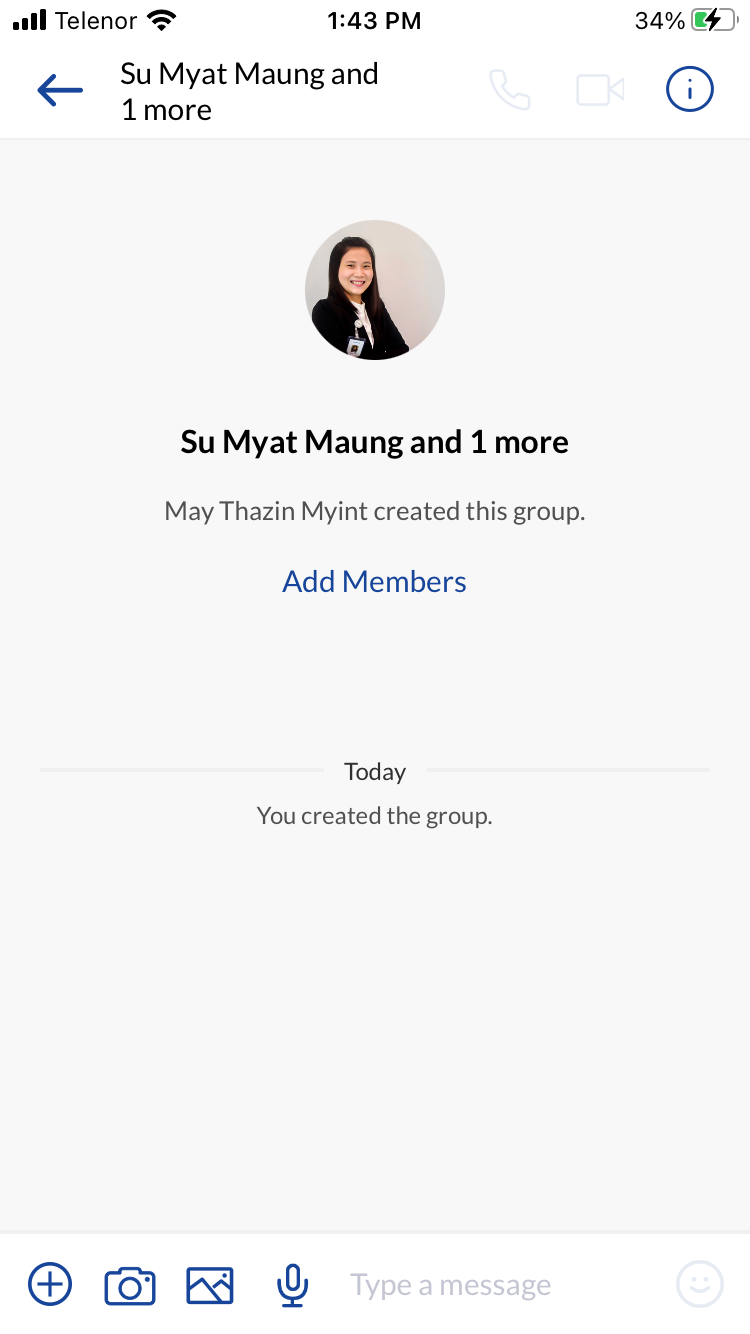 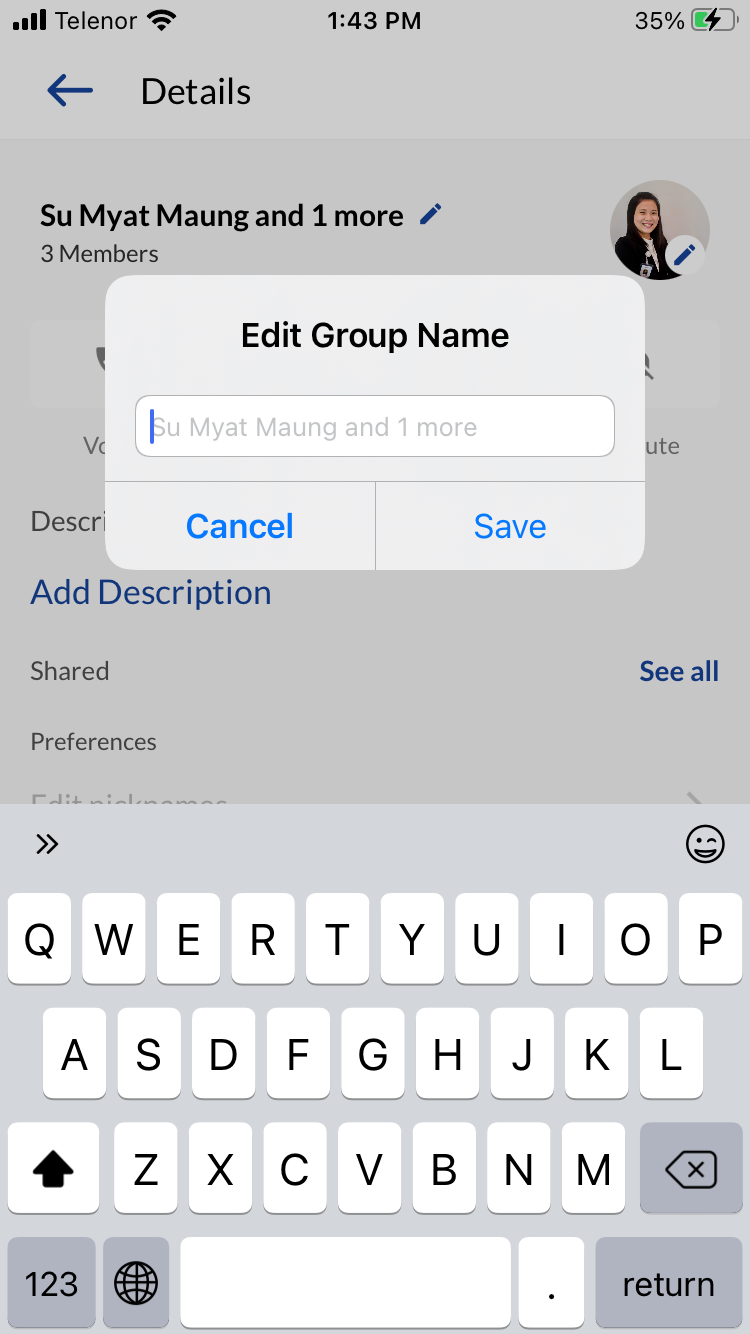 ၃
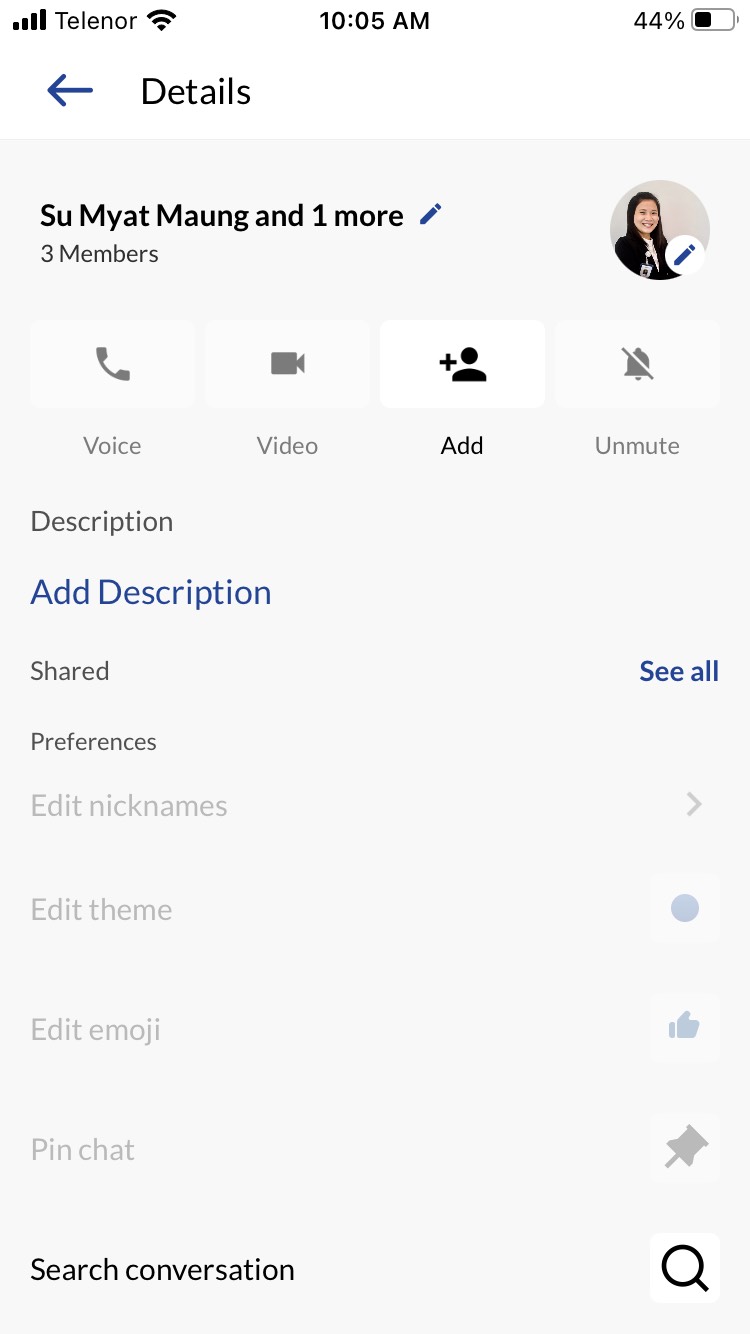